B.Nagia
   Assistant Professor of English
            H.K.R.H College
             New Literature
Margaret Atwood – The Stone Angel
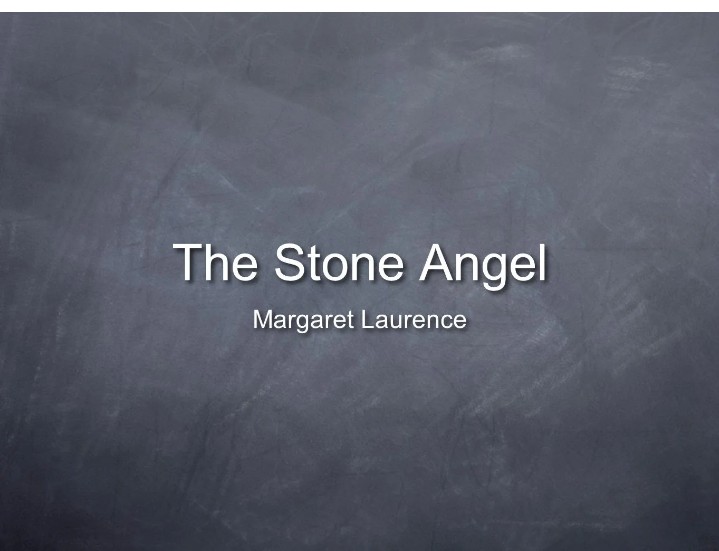 THANK YOU